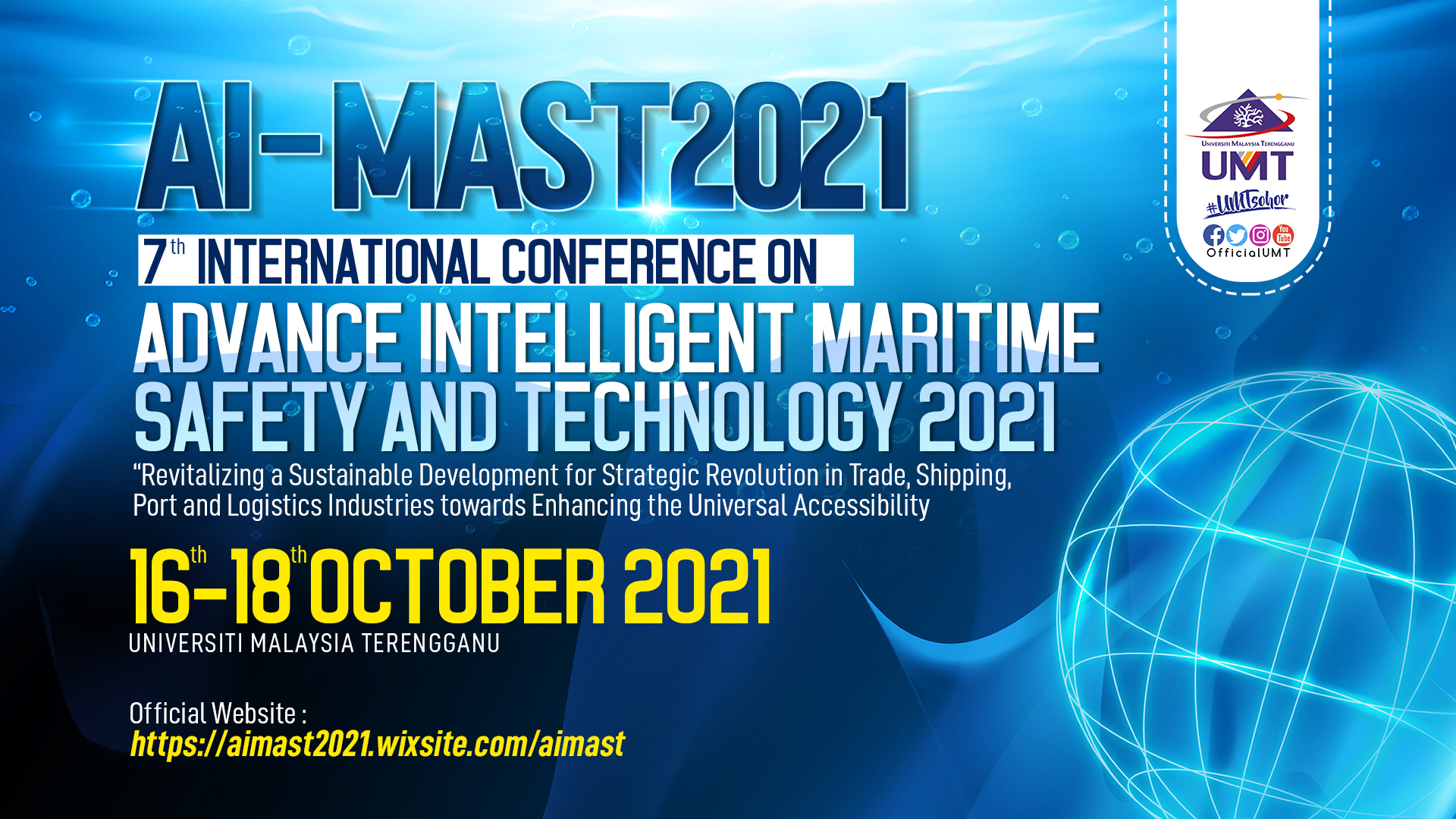 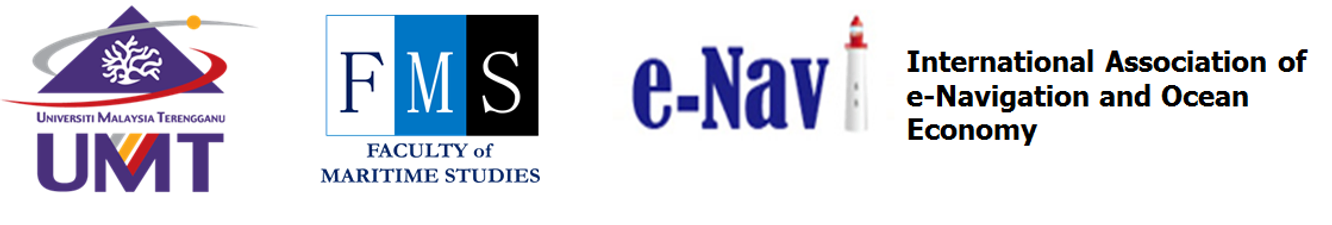 7TH INTERNATIONAL CONFERENCE ON  ADVANCED INTELLIGENT MARITIME SAFETY AND TECHNOLOGY 2021
Presentation Template
[Speaker Notes: © Copyright PresentationGO.com – The free PowerPoint and Google Slides template library]
Presentation Outline
Date
Your Footer Here
3
[Speaker Notes: © Copyright PresentationGO.com – The free PowerPoint and Google Slides template library]
Title of your Slide
Date
Your Footer Here
4
[Speaker Notes: © Copyright PresentationGO.com – The free PowerPoint and Google Slides template library]
Title of your Section
Here goes the subtitle of your section
Date
Your Footer Here
5
[Speaker Notes: © Copyright PresentationGO.com – The free PowerPoint and Google Slides template library]
Title of your Section
Here goes the subtitle of your section
Date
Your Footer Here
6
[Speaker Notes: © Copyright PresentationGO.com – The free PowerPoint and Google Slides template library]
Thank You!
First / Last Name
(123) 456-7890
Your Company
Lorem ipsum dolor sit amet, tollit epicuri est ex, exerci accumsan singulis ei mel.
Date
Your Footer Here
7
[Speaker Notes: © Copyright PresentationGO.com – The free PowerPoint and Google Slides template library]
Color Theme
Typography
Calibri
Calibri Light
[Speaker Notes: © Copyright PresentationGO.com – The free PowerPoint and Google Slides template library]